Subtracting Using 
Bar Graphs
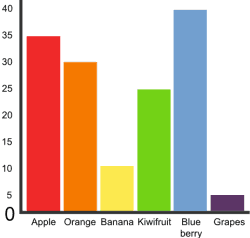 Favorite Fruits
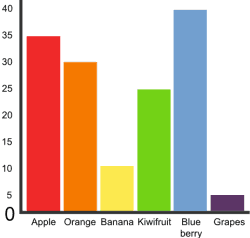 If you see the words 
HOW MANY MORE
Favorite Fruits
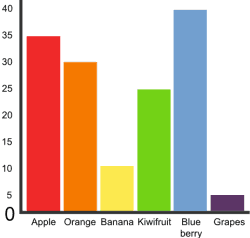 DON’T FORGET TO…
SUBTRACT!!!!
Favorite Fruits
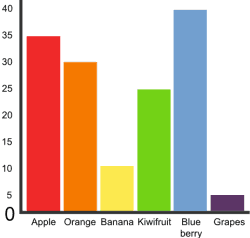 Why?
Favorite Fruits
The question asks you to find
how much more one fruit was 
voted for than another.
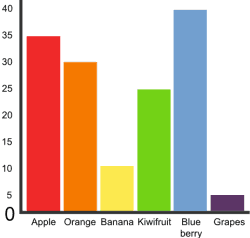 Basically, it is asking you to find the difference.
As you know when you
find the difference, you are 
answering a subtraction 
problem.
Favorite Fruits
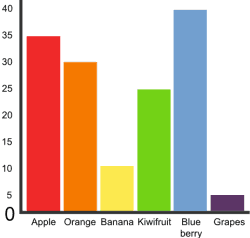 Let’s Practice!
Favorite Fruits
How many more students liked 
apples more than oranges?
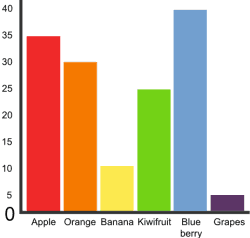 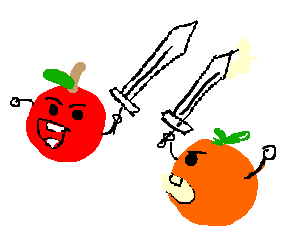 Favorite Fruits
How many more students liked 
apples more than oranges?
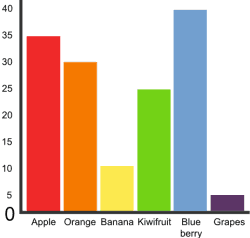 35
-30
    5
Favorite Fruits
How many more students liked 
blueberries more than grapes?
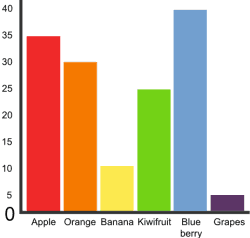 Favorite Fruits
How many more students liked 
blueberries more than grapes?
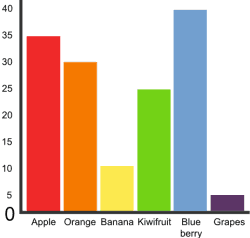 40
-_5
 35
Favorite Fruits
How many more students liked 
oranges more than grapes?
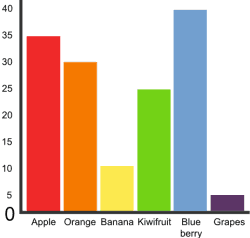 Favorite Fruits
How many more students liked 
oranges than grapes?
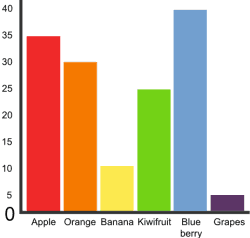 30
-_5
 25
Favorite Fruits
How many more students liked 
apples more than kiwi?
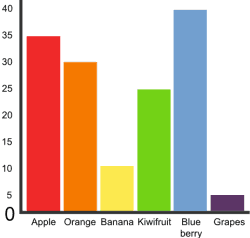 Favorite Fruits
How many more students liked 
oranges than grapes?
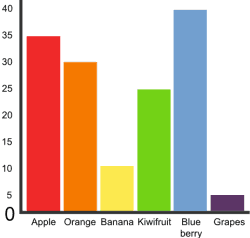 35
-25
 10